UNCLASSIFIED
Advanced Resuscitative Care in TCCC
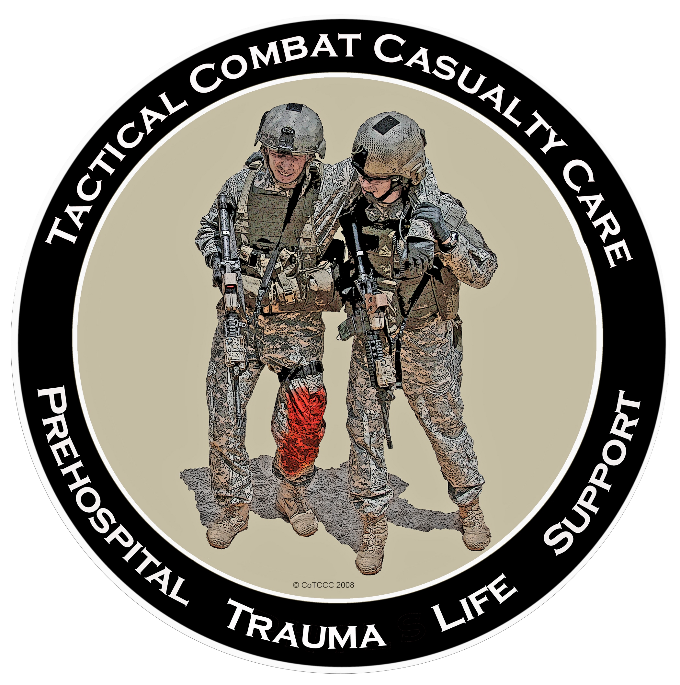 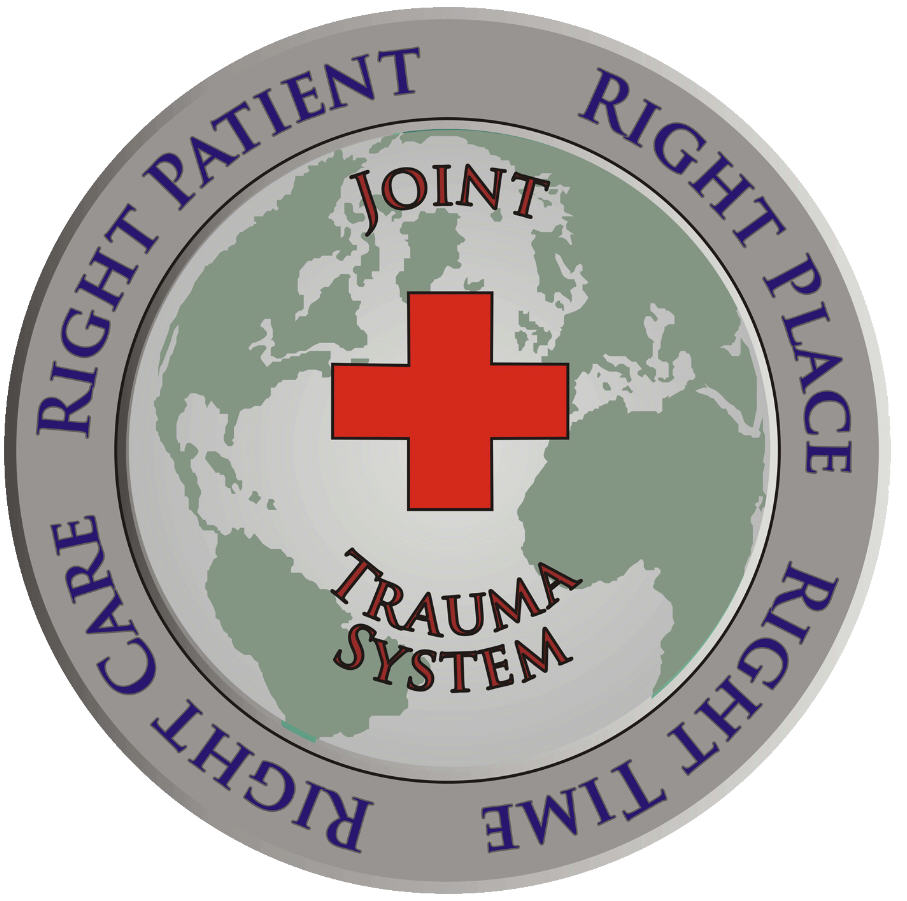 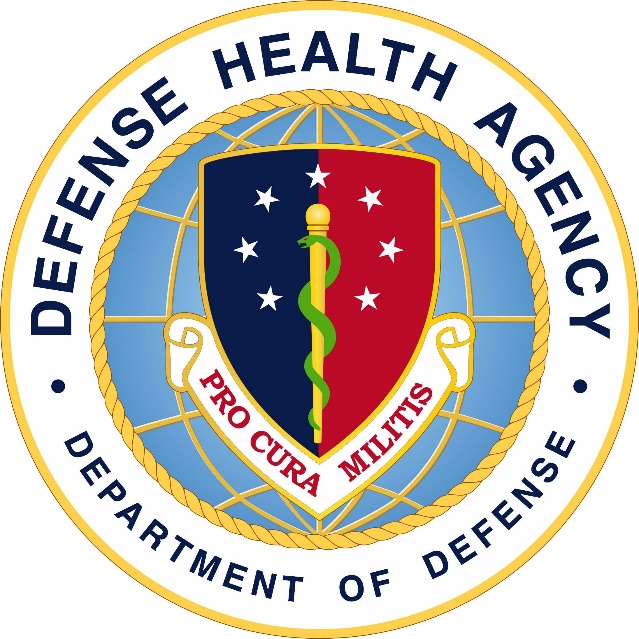 Dr. Frank Butler
THOR
24 June 2019
UNCLASSIFIED
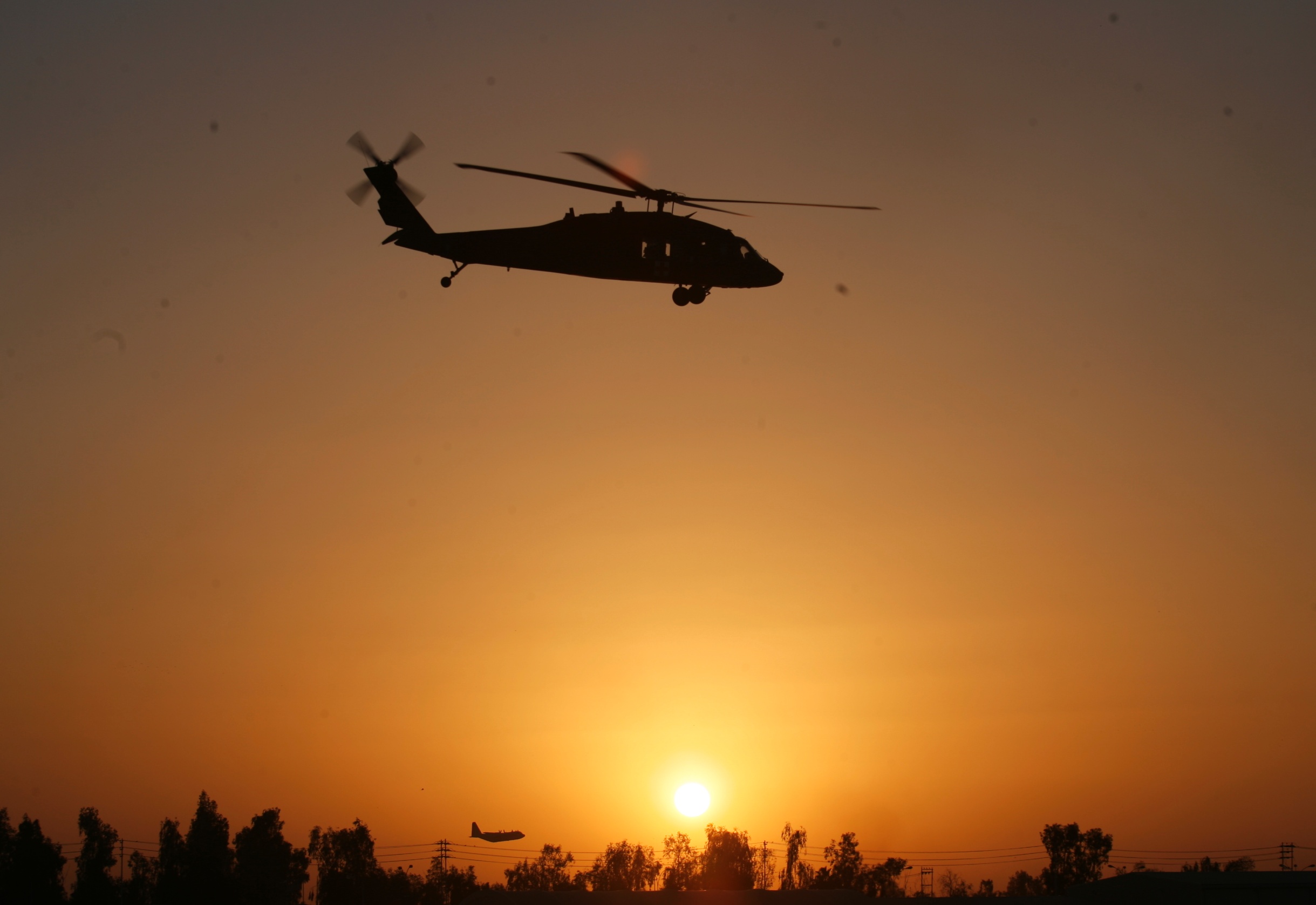 Disclaimers
“The opinions or assertions contained herein are the private views of the author and are not to be construed as official or as reflecting the views of the Departments of the Army, Air Force, Navy or the Department of Defense.”
  No financial interests in items discussed
THANKS - To The THOR 
Working Group!
UNCLASSIFIED
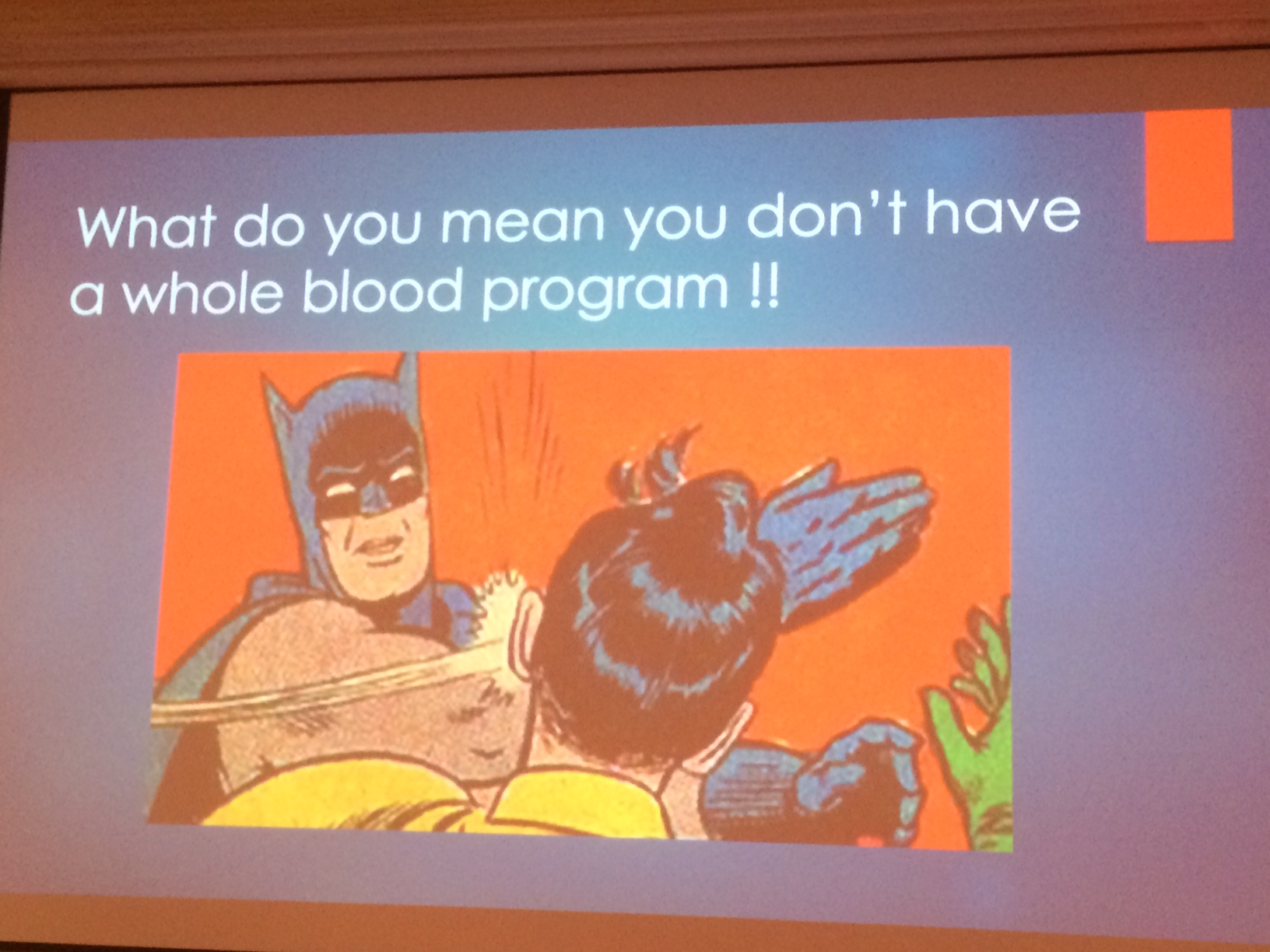 3
Photo: CDR Geir Strandenes - 2016
THOR 2016
Tourniquets: The Magnitude of the Issue
UNCLASSIFIED
“The striking feature was to see healthy young Americans with a single injury of the distal extremity arrive at the magnificently equipped field hospital, usually within hours, but dead on arrival. In fact there were 193 deaths due to wounds of the upper and lower extremities, …… of the 2600.”
CAPT J.S. Maughon
 Mil Med 1970
*  Extremity hemorrhage math in Vietnam:
   193 of 2600 = 7.4% x 46,233 fatalities = 3,421
   preventable US deaths from extremity hemorrhage
4
4
[Speaker Notes: 3,421 is a staggering number
When all of those deaths were potentially preventable
How would a Medical Center react if you had a meningitis or a pyelonephritis patient come in -
you didn’t get around to starting antibiotics and they died?]
Battlefield Trauma Care in the US Military: 1992-2001
UNCLASSIFIED
Medics were taught NOT to use tourniquets
There were no hemostatic dressings fielded.
Potentially dangerous Civil War-vintage technology for battlefield analgesia (IM morphine) was used.
Large volume crystalloid fluid resuscitation for shock was used for casualties in shock – this is now known to increase the likelihood of death from non-compressible torso hemorrhage.
And much more
TCCC recommended major changes in 1996
5
[Speaker Notes: Show of hands]
TCCC Lessons Learned:
THOR 2016
UNCLASSIFIED
2. It doesn’t matter how good the plan is – if nobody’s using it.
Lest We Forget
UNCLASSIFIED
Most of the U.S. military went to war in Afghanistan and Iraq without tourniquets.
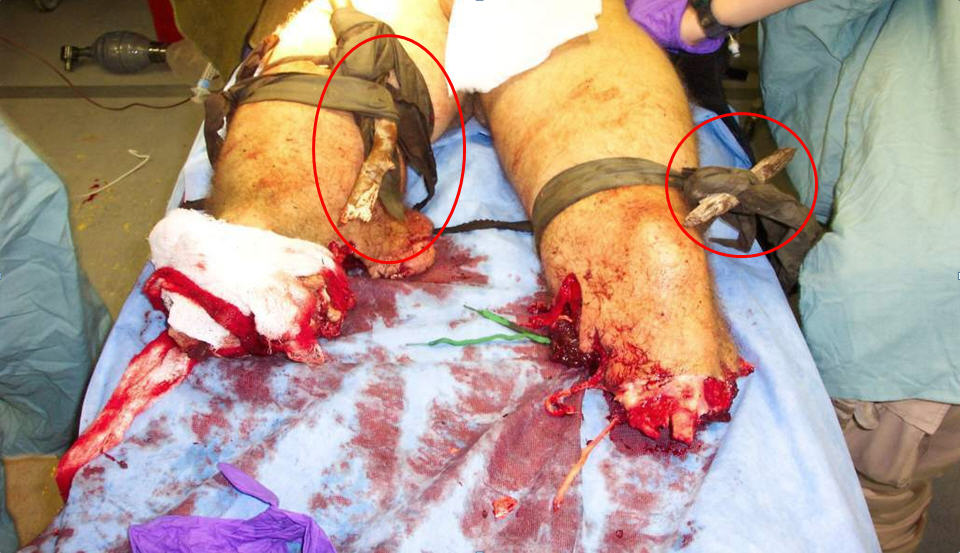 Tactical Combat Casualty Care in the US Military: 2019
UNCLASSIFIED
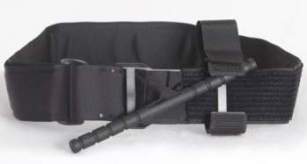 Phased care in TCCC
Aggressive use of tourniquets in CUF
Combat Gauze as hemostatic agent
Aggressive needle thoracostomy
Sit up and lean forward airway positioning
Extraglottic airways – i-gel
Surgical airways for maxillofacial trauma
Hypotensive resuscitation with blood products
IVs only when needed/IO access if required
PO meds, OTFC, ketamine as “Triple Option”
        for battlefield analgesia
Hypothermia prevention; avoid NSAIDs
Battlefield antibiotics
Tranexamic acid – given ASAP when indicated
Junctional Tourniquets/XStat
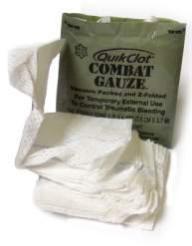 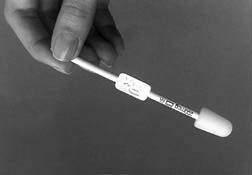 8
UNCLASSIFIED
The Goal
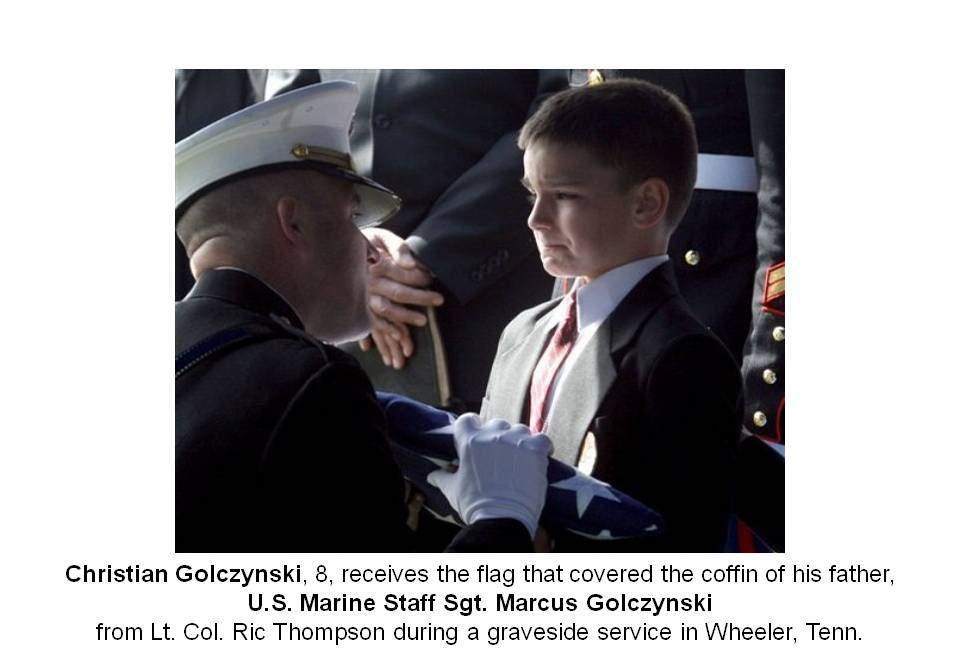 Thanks:
SFC  (R)
Dom 
Greydanus
ZERO Preventable Deaths!
Preventable Prehospital 
Deaths in Combat Casualties
UNCLASSIFIED
For 100 Preventable Combat Deaths (Eastridge 2012):

   7 are due to airway obstruction 
   1 is due to tension pneumothorax
 92 are due to hemorrhage 
 12 are due to extremity hemorrhage 
 18 are due to junctional hemorrhage 
 62 are due to non-compressible torso hemorrhage
 22 are due to thoracic bleeding
 Might be helped by whole blood resuscitation
 40 are due to abdominopelvic bleeding
 And might be saved by ARC – if done quickly
For NCTH, Sooner Is Better.
Period.
UNCLASSIFIED
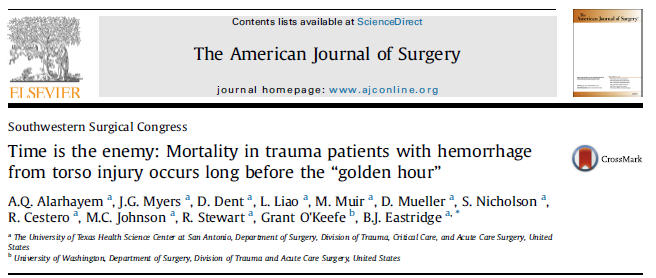 Many casualties with NCTH do not survive their “Golden
     Hour!”
 “In this analysis, we noted a precipitous incremental rise
    in patient mortality in patients with high-grade injuries at
    prehospital times 0-15 and 16-30 min, irrespective of 
    mechanism.”
11
If We Can Just Get the Casualty to the Hospital Alive…..
UNCLASSIFIED
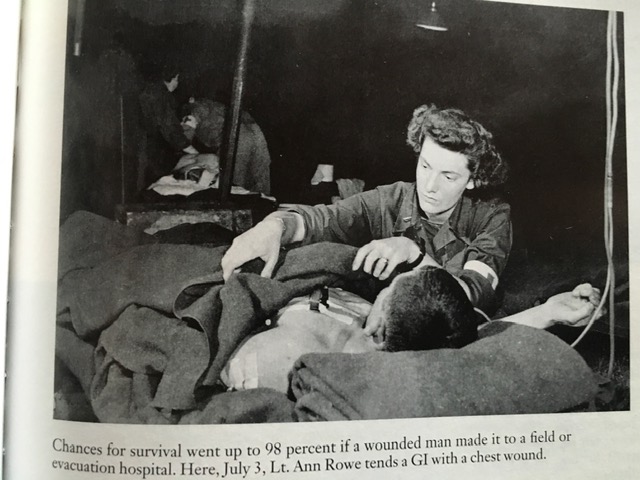 Stephen Ambrose – Citizen Soldiers – Normandy 1944
But - 13% of the fatalities in the Eastridge study 
    were DOWs
Hemorrhagic Shock and Mortality AFTER Reaching the MTF
UNCLASSIFIED
Martin 2008 – 32% of deaths in Level 3 MTFs  
     are due to hemorrhage (Military)

Buehner 2017 – Hypotension on arrival at a 
     Level 3 MTF = 23% mortality (Military)

Harvin 2018 – Emergent trauma laparotomy +
     hypotension = 46% mortality (Civilian)

Marsden 2018 - Emergent trauma laparotomy
     + hypotension = 26% mortality (Military)
Advanced Resuscitative 
Care in TCCC - 2019
UNCLASSIFIED
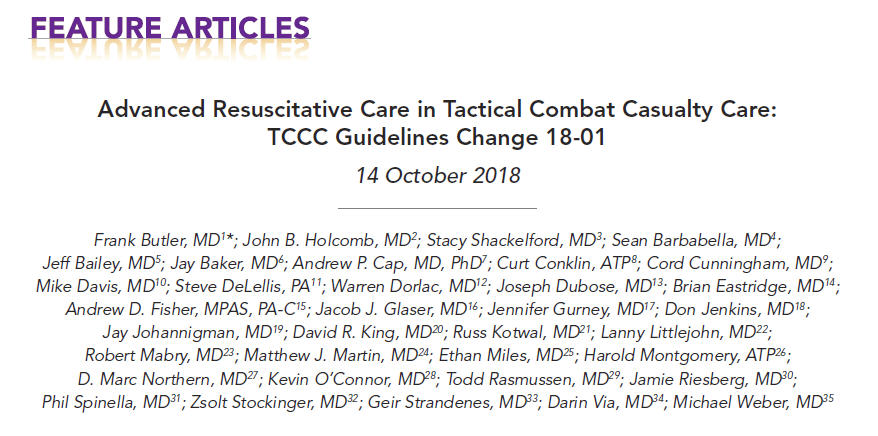 Journal of Special Ops Medicine 2019
 THANKS to the ARC author team!
Advanced Resuscitative 
Care in TCCC - 2019
UNCLASSIFIED
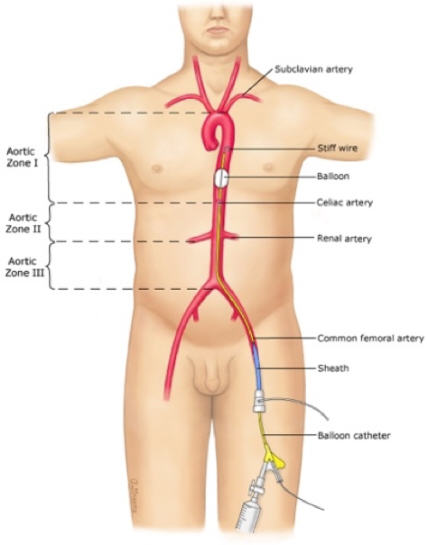 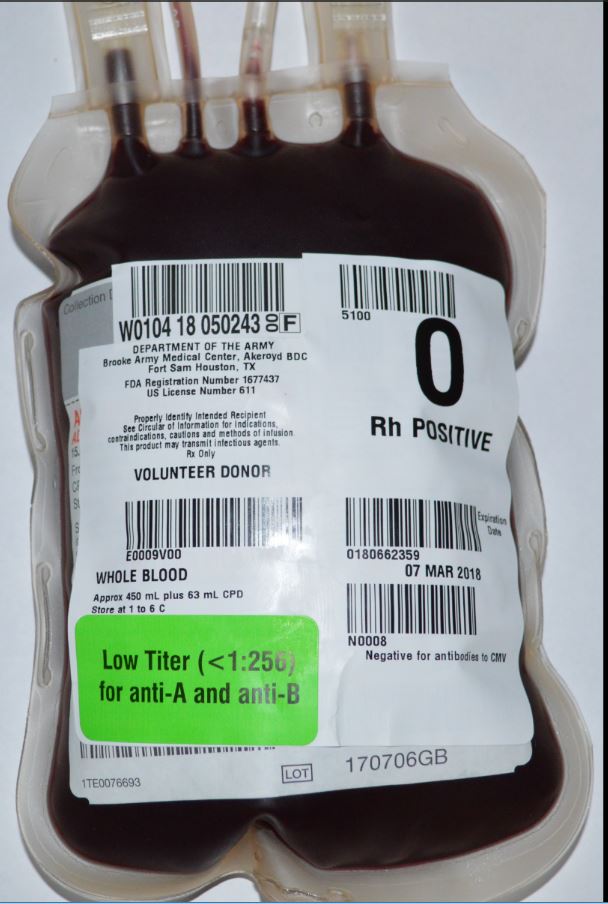 Prehospital whole blood – Given ASAP when 
      needed
 Far- Forward Zone 1 REBOA
Whole Blood for
Hemorrhagic Shock
UNCLASSIFIED
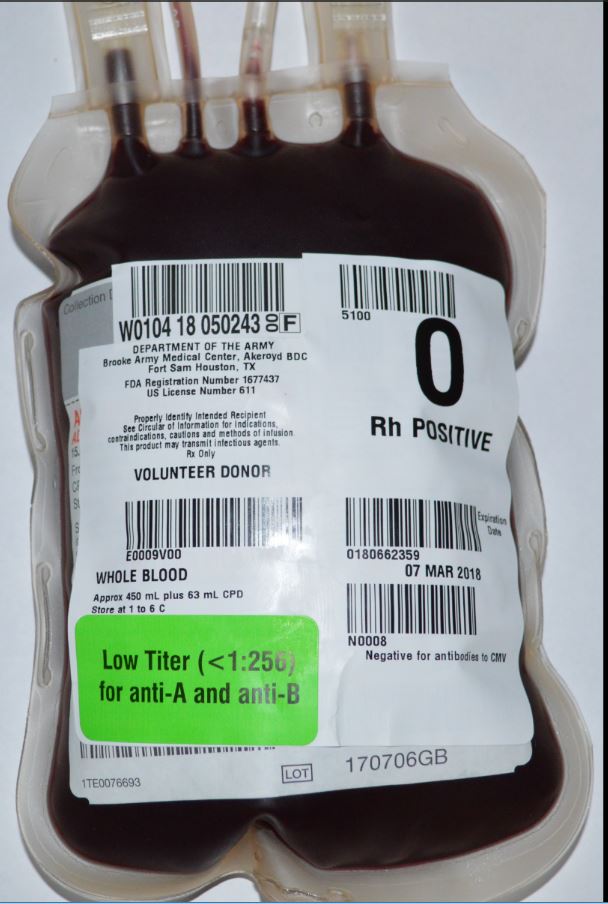 A proven lifesaver
 Prehospital whole blood now
    transitioning to the civilian sector
 No Golden Hour for internal
   hemorrhage - MINUTES MATTER!

 The overwhelming majority of 
    US ground forces DO NOT HAVE
    whole blood at the point of injury!
Whole Blood - don’t go to war without it!
Far-Forward Blood:
MINUTES MATTER
UNCLASSIFIED
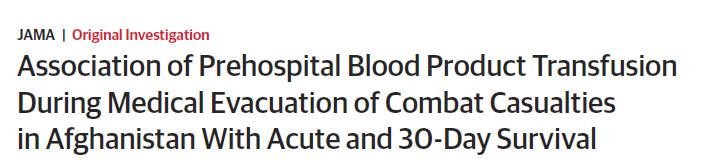 “Among medically evacuated US military combat causalities in Afghanistan, blood product transfusion prehospital or within minutes of injury was associated with greater 24-hour and 30-day survival than delayed transfusion or no transfusion.”
Shackelford  et al
    JAMA 2017
[Speaker Notes: This is a study that was published in JAMA in 2017 that shows the importance of EARLY blood transfusion.]
Far-Forward Blood:MINUTES MATTER
UNCLASSIFIED
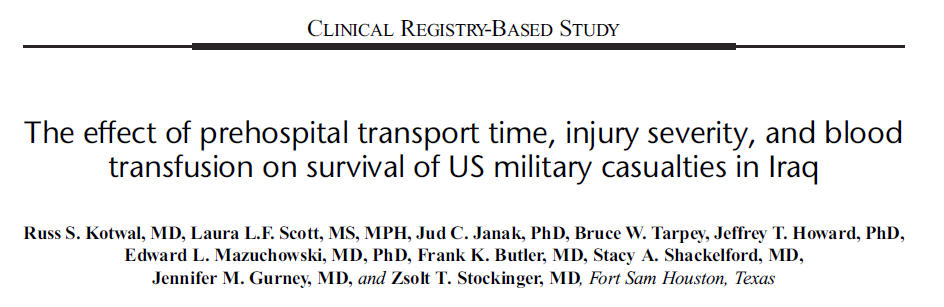 “Regardless of conflict, early delivery of blood transfusion was associated with increased survival. Thus, timely treatment capability was paramount for casualty survival on the battlefield of Iraq, as it was in Afghanistan.”
Kotwal J Trauma
2018
Far-Forward Whole Blood:MINUTES MATTER
UNCLASSIFIED
COL Jennifer Gurney et al 
She is at THOR - I will let her tell you!
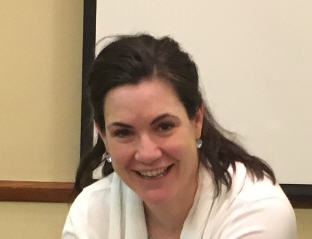 Far- Forward Whole Blood Options in Order of Preference
UNCLASSIFIED
#1  FDA-Compliant cold-stored LTOWB

 #2  LTOWB from a walking blood bank

 #3  Untitered Type O whole blood from a walking
         blood bank

 #4  Type-specific whole blood from a walking
         blood bank
20
Cold-Stored Low-Titer Type O Whole Blood (LTOWB)
UNCLASSIFIED
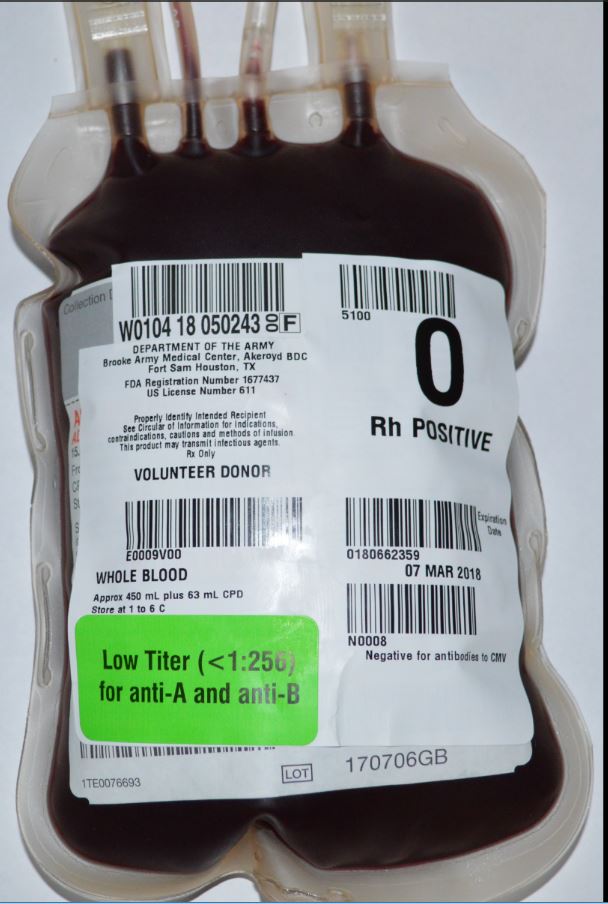 The best option for far-forward blood.
Identify Type O, Low-titer donors.
Collect the blood in CONUS or closer to theater.
Screened for pathogens (FDA compliant).
Advocates: Cap, Holcomb, Jenkins, Spinella, Strandenes, THOR, AABB
Blood can be moved far-forward in a long-duration or powered blood cooler.
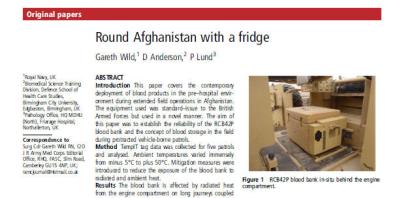 [Speaker Notes: This is the latest development in providing FDA-compliant whole blood far forward in theater. Donated blood is preserved in electrically powered blood coolers and moved far forward in a new non-powered, 50-hour container.]
75th Ranger Regiment: Type O Low or “ROLO” Program
UNCLASSIFIED
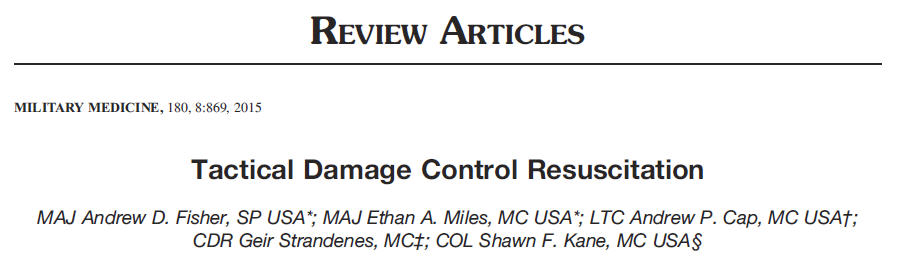 Fresh low-titer Type O whole blood is another option for far-
    forward whole blood.
 75th Ranger Regiment “ROLO” program:
Type O, Low-Titer Anti-A, Anti-B antibodies
Donors pre-screened for type, titers, and infectious diseases
The donor pool is used to transfuse casualties in shock.
[Speaker Notes: The 75th Rangers have provided whole blood transfusion far forward by identifying type O, low-titer donors ahead of time, and collecting blood from then when needed on the battlefield.]
Whole Blood in TCCC in
The 75th Ranger Regiment
UNCLASSIFIED
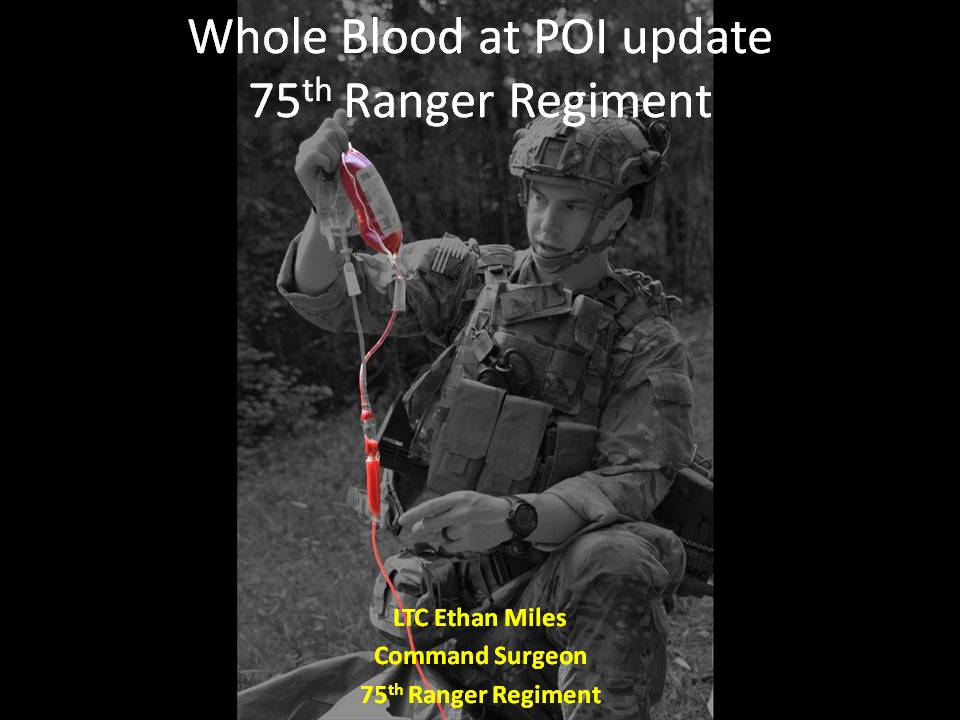 “The Regiment has 11 cases of prehospital whole blood 
transfusions to date – all cold-stored WB units.”
[Speaker Notes: Despite their pioneering ROLO programs, most whole blood transfusions in the Ranger Regiment to date have been cold-stored, FDA-compliant  whole blood.]
Untitered Type O WholeBlood
UNCLASSIFIED
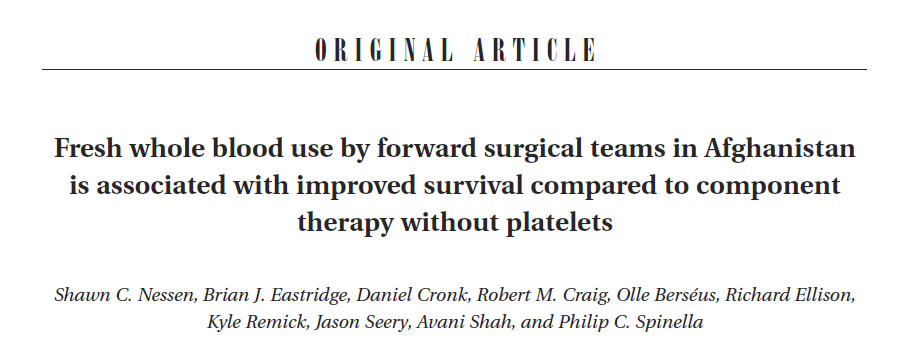 Can also use untitered Type O whole blood from
   a walking blood bank
 Commonly done by forward surgical teams
 Risk of reaction due to incompatible ABO 
   antibodies is very low
Nessen et al
Transfusion 2013
24
Type Specific Whole Blood
UNCLASSIFIED
MASCAL  fm helo crash
 15 August 2017
   4 casualties transfused
 16 units RBCs
 10 FFP
 54 units type-specific WB
 No casualty in shock
  given NS, LR, or
  Hextend

 * ABO mismatch may cause fatal hemolytic reaction
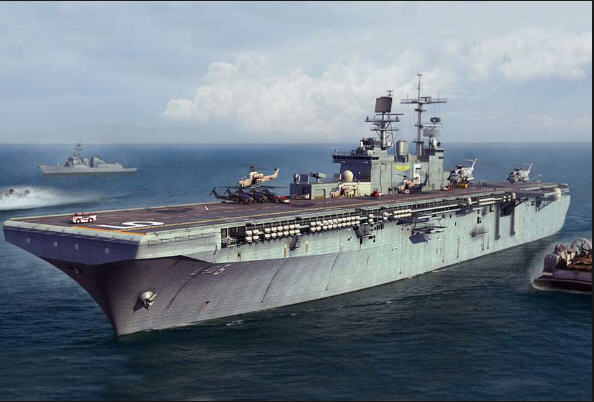 USS Bataan (LHD-5)
Miller et al
J Trauma 2018
25
Indications for Whole Blood in ARC
UNCLASSIFIED
“- Casualty has known prior external hemorrhage (even if
      that hemorrhage is now controlled) or suspected 
      noncompressible torso hemorrhage (NCTH) 

 	          AND 
     
      - Systolic Blood Pressure (SBP) is less than 90 mmHg

                        OR 
 
      - Point of Injury lactate is 4 mmol/L or greater”
Resuscitative Endovascular Balloon Occlusion of the Aorta (REBOA)
UNCLASSIFIED
How do you stop bleeding 
   from an injured blood vessel 
   or organ inside the abdomen
   or pelvis? Stop the blood 
   from reaching the site of the
   injury!
 Insert a balloon catheter into
   the femoral artery, advance
   the balloon into the chest, 
   and then inflate it.
 Blood flow is stopped at the
   site of the inflated balloon –
   think “internal tourniquet.”
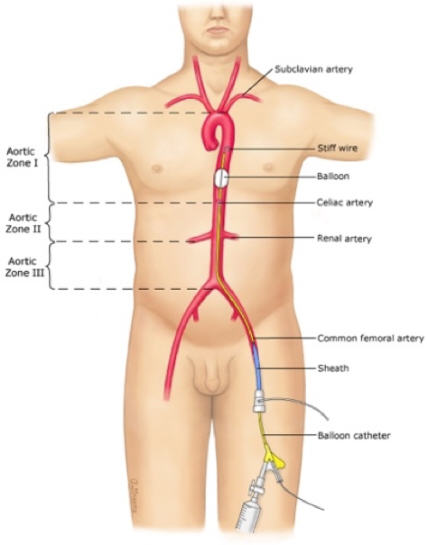 REBOA: ResuscitativeEndovascular Occlusion of the Aorta
UNCLASSIFIED
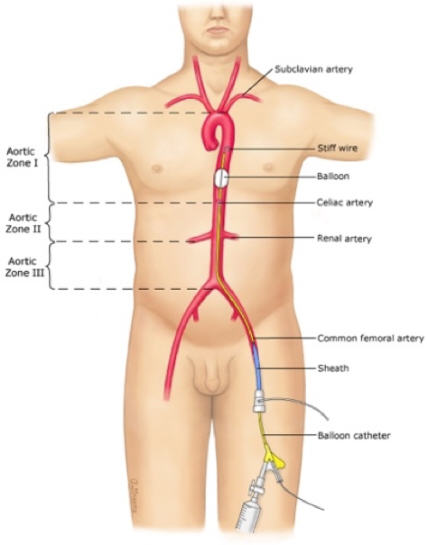 Zone 2 - Between 
the celiac trunk
 and the lower
of the two renal
 arteries
Zone 1 - Between the 
left subclavian artery 
and the origin of the 
celiac trunk
Zone 3 - From the 
lower of the two 
renal arteries to
the bifurcation 
of the aorta
Aortic Occlusion Zones
ER – REBOA ™
UNCLASSIFIED
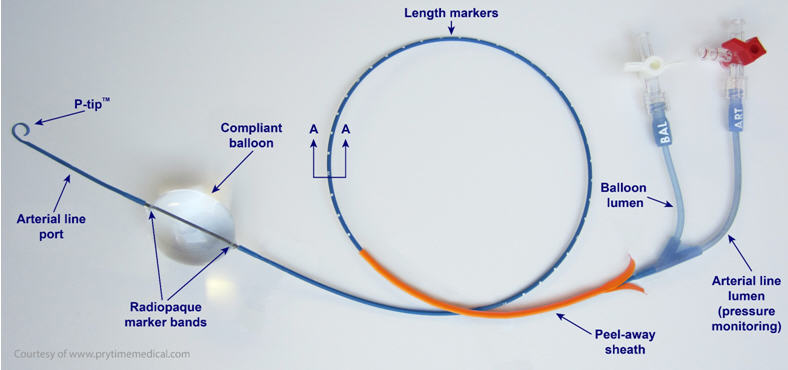 *  Photo courtesy PRYTIME Medical
Manley et al;  JSOM 2017Far-Forward REBOA
UNCLASSIFIED
* All 4 casualties survived to next level of care
Northern et al - J Trauma 2018 Far-Forward REBOA
UNCLASSIFIED
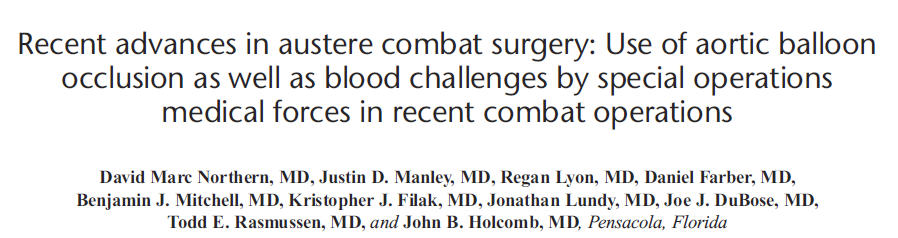 20 combat casualties treated with  prehospital REBOA; mean SBP 71
Large majority Zone 1; 19 of 20 successful; #20 balloon rupture
Mean SBP increase on balloon inflation was 56 mmHG
Mean balloon time was 21 minutes (range 7-34 min)
No procedural complications – 7 done by EM physicians
Also resuscitated with whole blood
100% survival to the next level of care
REBOA – But Isn’t That Potentially Dangerous?
UNCLASSIFIED
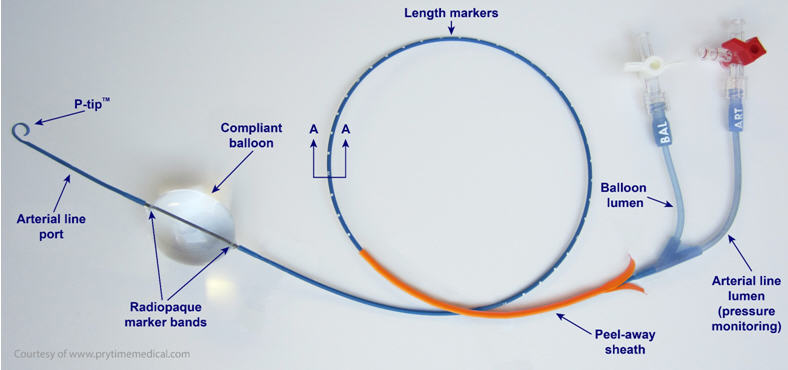 Yes!


 So - how do we make it safer?
 Better patient selection
 Optimized procedures
 Intermittent occlusion
REBOA in ARC - Indications
UNCLASSIFIED
1. Relevant Tactical Field Care interventions (external hemorrhage
     control, pelvic binding, and TXA) have been accomplished;  AND
2. Advanced monitoring (Electronic blood pressure measurement) has
     been established;   AND 
3. ARC resuscitation has been previously initiated with whole blood if 
     feasible or other blood products as noted previously;   AND  
4. SBP remains < 90 mmHg immediately after 1 unit of whole blood or 1
     unit each of RBCs and plasma have been administered as quickly 
     as possible;  AND
5. The casualty has penetrating or severe blunt force injury to the 
      abdomen or pelvis and a positive FAST exam or is judged to be at 
      high risk for NCTH or is noted to have difficult-to-control junctional
      hemorrhage.   AND 
6. Intra-thoracic bleeding and cardiac tamponade have not been found
      on bilateral chest tube insertion and an EFAST exam.
REBOA in ARC
UNCLASSIFIED
CALL YOUR RECEIVING TRAUMA SURGEON BEFORE PERFORMING REBOA IF AT ALL POSSIBLE!

EARLY common femoral artery access if REBOA is being considered.

Admission Orders to the MTF should include: “Check and document distal pulses and doppler signals in both legs hourly.”

All REBOA in TCCC is ZONE 1.  A negative FAST exam does NOT definitively rule out intra-abdominal bleeding from a site proximal to the aortic bifurcation.
Zone 1 vs Zone 3 REBOA: Hemodynamics
UNCLASSIFIED
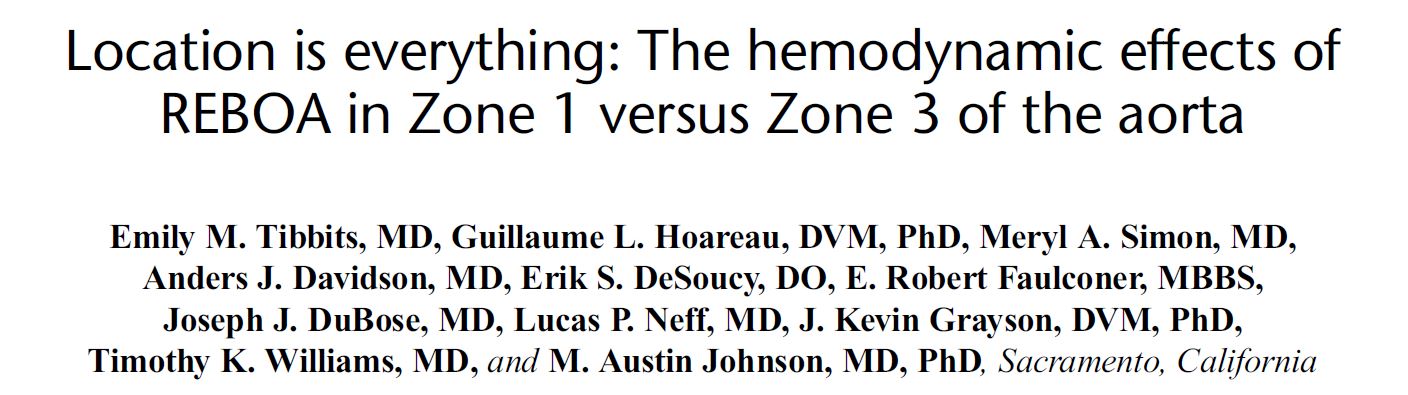 CONCLUSIONS: In our swine model of hemorrhagic shock, Zone 3 REBOA provided minimal proximal hemodynamic support when compared with Zone 1 REBOA, albeit with less ischemic burden and instability upon reperfusion. In cases of impending hemodynamic collapse, Zone 1 REBOA placement may be more efficacious regardless of injury pattern, whereas Zone 3 should be reserved only for relatively stable patients with ongoing distal hemorrhage.
Intermittent Occlusion
UNCLASSIFIED
If we are concerned about ischemia distal to the occlusion – and we are – why not look for ways to limit that? 

“We hypothesized that the development of alternative strategies involving intermittent aortic occlusion and restoration of flow based off simple bedside measurements may significantly extend the tolerable duration of zone 1 REBOA placement.’’
Kuckelman et alJ Trauma 2018
Kuckelman 2018Zone 1 REBOA + Survival
UNCLASSIFIED
Abdominal NCTH model

Controls – 100% mortality (Mean time to death 15 min after hemorrhage initiated)

60 minute REBOA – 100% mortality (Mean 63 min – 3 min after balloon deflated)

120 minutes of intermittent (15 min inflation -then repeated  3 min deflation/10 min inflation) cycles of Zone 1 REBOA had 100% survival
The Rasmussen Modification
UNCLASSIFIED
Rather than follow the exact protocol used at Madigan for intermittent REBOA, Col Todd Rasmussen from USU proposed the following:
             After the initial 15 minute inflation period, 
    when the balloon is deflated - if the systolic blood 
    pressure (SBP) remains above 80 mmHg, there is 
    no need to re-inflate the balloon. 

BUT - what if SBP does drop below 80 mmHG? That presents two options.
The Modified Madigan Technique: Option 1
UNCLASSIFIED
If the SBP drops below 80 mmHg after balloon deflation, re-inflate the balloon and continue resuscitation with whole blood. 

As long the periods of balloon deflation continue to be 3 minutes or more, use 10- minute inflation periods (as per Kuckelman) followed by another deflation up to a maximum of 120 minutes.
The Modified Madigan Technique: Option 2
UNCLASSIFIED
If the SBP drops below 80 mmHg immediately after balloon deflation, re-inflate the balloon and continue resuscitation with whole blood. 

If the casualty does not maintain an SBP of 80 mmHg or higher for at least 3 minutes of balloon deflation, then use a maximum of 30 minutes total balloon inflation time.
ARC is a TEAM Effort!
UNCLASSIFIED
ARC is NOT envisioned as a single combat 
   medic working out of an aid bag.

 Too complex; too much equipment

 ARC requires a specially trained and
   equipped TEAM. This team would not require
   (or replace) a surgeon, but may serve to keep 
   the casualty alive for several hours until he 
   or she reaches a surgeon for definitive care.

 The US military HAS such teams!
The Biggest Challenge in ARC
UNCLASSIFIED
Getting specially trained and equipped teams with an ARC capability as close as possible to the point of wounding
MINUTES MATTER!

Options:
Advanced trauma care teams prepositioned with maneuvering combat forces
Loitering insertion helicopter
Advanced capability TACEVAC platforms
Others?
42
Implementing ARC inthe US Military
UNCLASSIFIED
Joint Special Operations Command – Oct 2018
160th Special Operations Aviation Regiment – Oct 2018
Special Forces SORT Teams – Fall 2018
Marine Corps FRSS/STP units – March 2019
US Army Critical Care Flight 
    Paramedic Task Selection 
    Board – recommended 
    ER-REBOA balloon 
    management as a new Critical 
    Skill – 2019
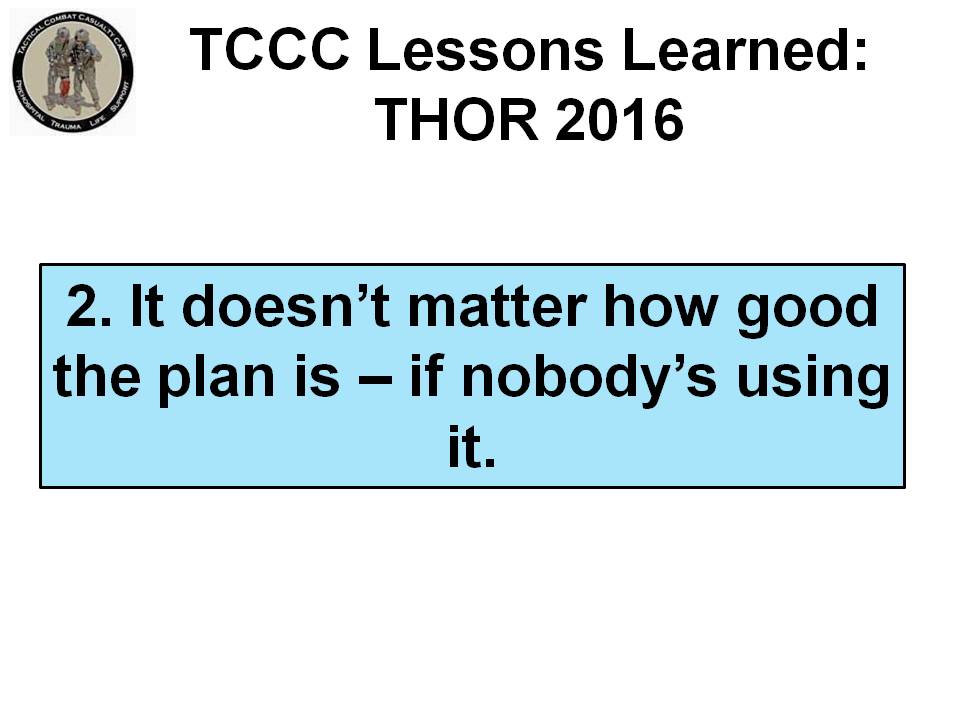 ARC in the 160th SOAR
UNCLASSIFIED
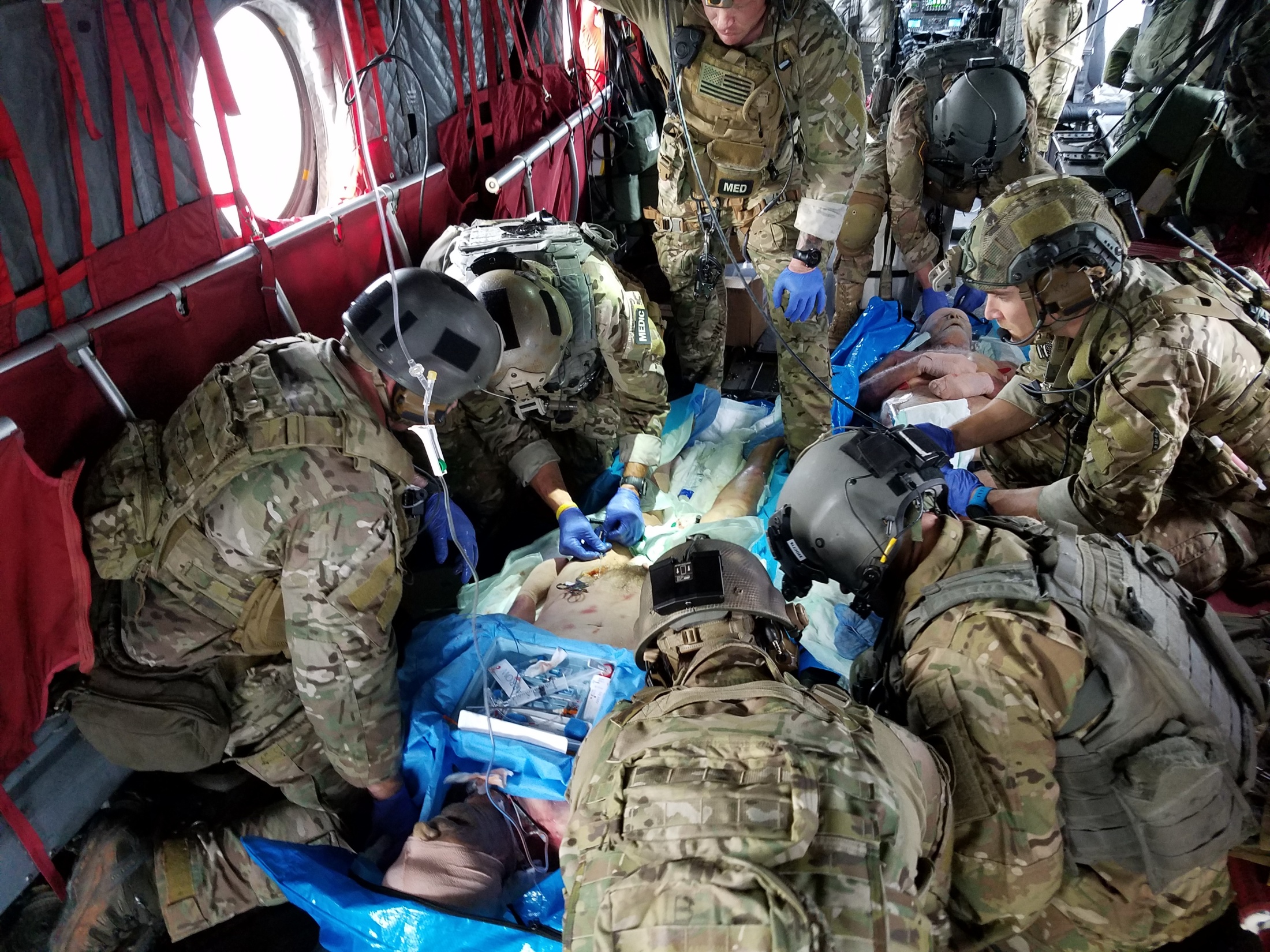 Photo: LTC Ted Redman
Advanced Resuscitative Care 
in the USMC
UNCLASSIFIED
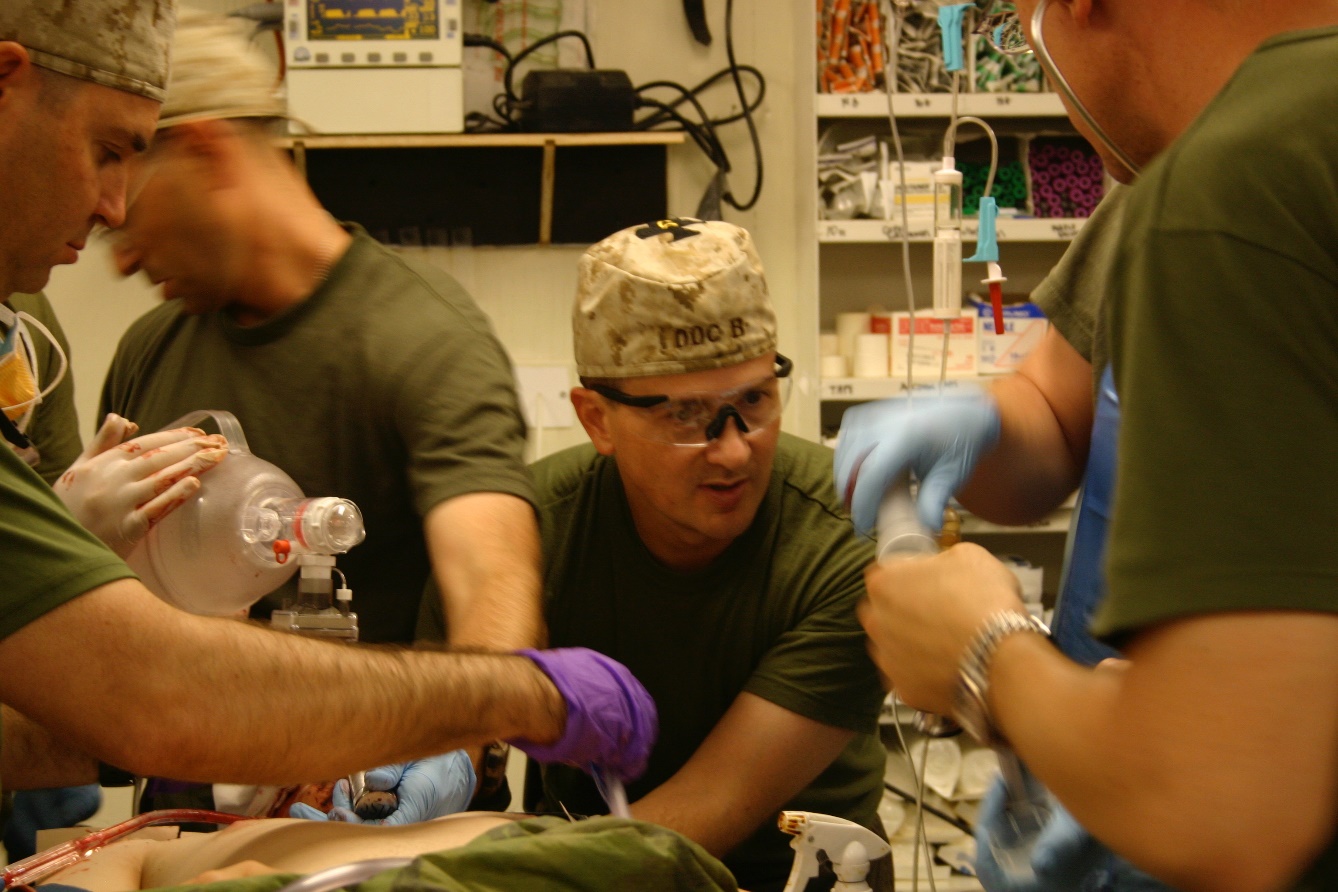 Photo:
CAPT Sean
Barbabella
On 25 March 2019, Senior Medical Leaders at the USMC MEF 
and MARFOR level unanimously voted to adopt and implement 
Advanced Resuscitative Care.  An Urgent UNS submission is 
being prepared to implement REBOA for USMC FRSS and STP 
units and whole blood for all USMC combat units.
Training for ARC:The RAPToR Course
UNCLASSIFIED
Dr. Zaffir Qassim: 443.562.6205
Sept 9-10 in Houston
“Designed to train ARC”
Whole blood transfusion 
REBOA at point of injury.  
Training on both simulator 
         and cadaver models
Cutdown training 
Faculty: Qassim, Holcomb, 
        Dubose, Fisher, etc
Open to military and civilians
Physicians of all specialties
Possible NAEMSP affiliation under discussion
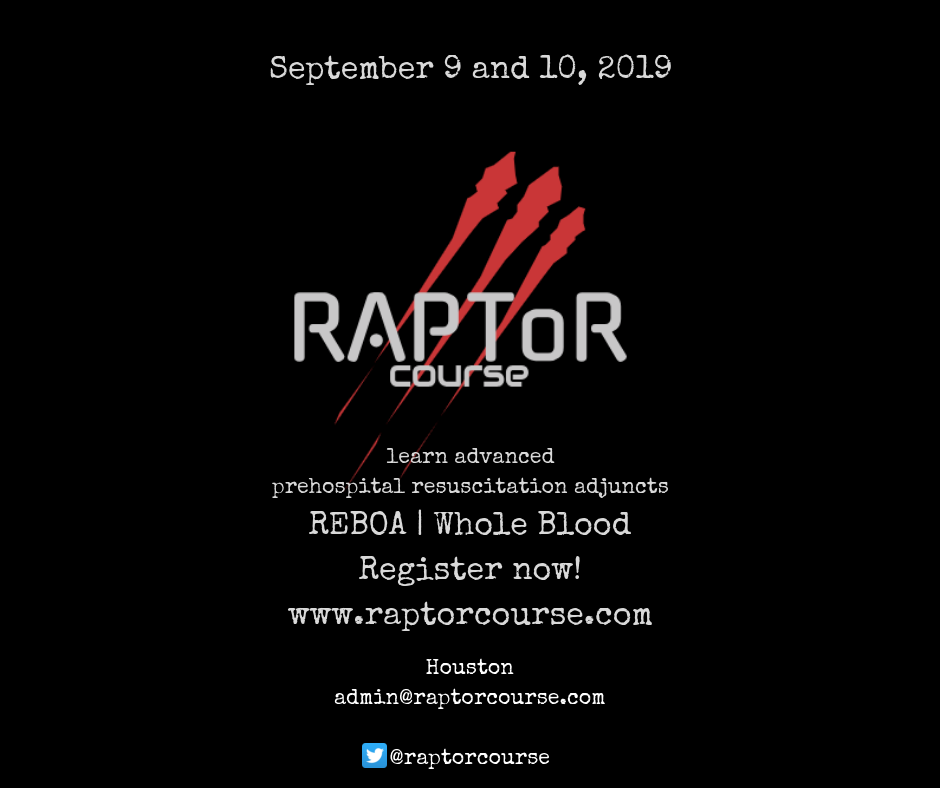 ARC in TCCC: 
The Long View
ARC
UNCLASSIFIED
This is a first step into ARC.
 Anticipate continued
   advances in whole blood
   availability.
 Also - anticipate increases in
    the time that hemorrhage
    can be controlled with 
    Zone 1 REBOA based
    on further advances in 
    intermittent and partial
    REBOA techniques.
 The true physiological limit of
   intermittent Zone 1 REBOA 
   remains to be determined.
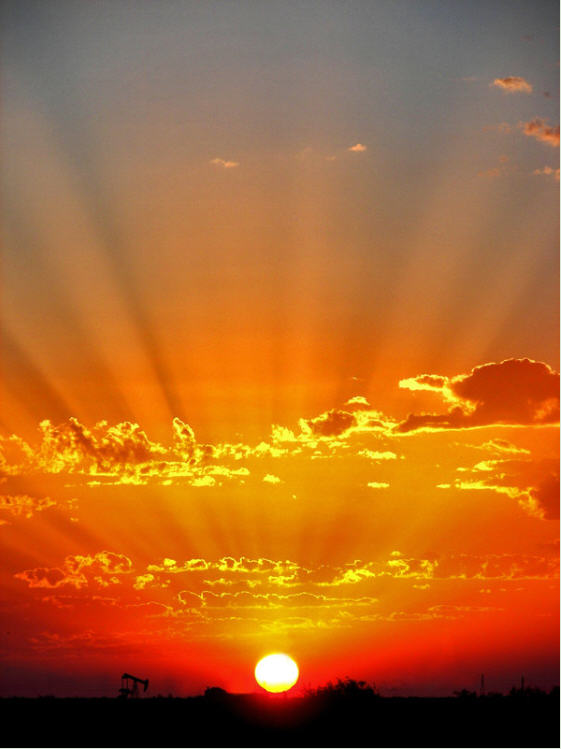 Options for the management of noncompressible 
hemorrhage in TCCC currently being evaluated
47
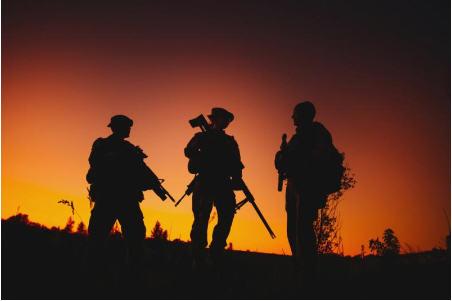 Thank You!
48
UNCLASSIFIED